ORIENTAÇÕES:

Fonte de título: calibri (Light Títulos) 40 - branco
Alinhada à direita
Não reposicionar
Não inserir imagens
Etapa 8: Cuidados Paliativos na APS e na AAEOficina Tutorial 8.3 Integrada
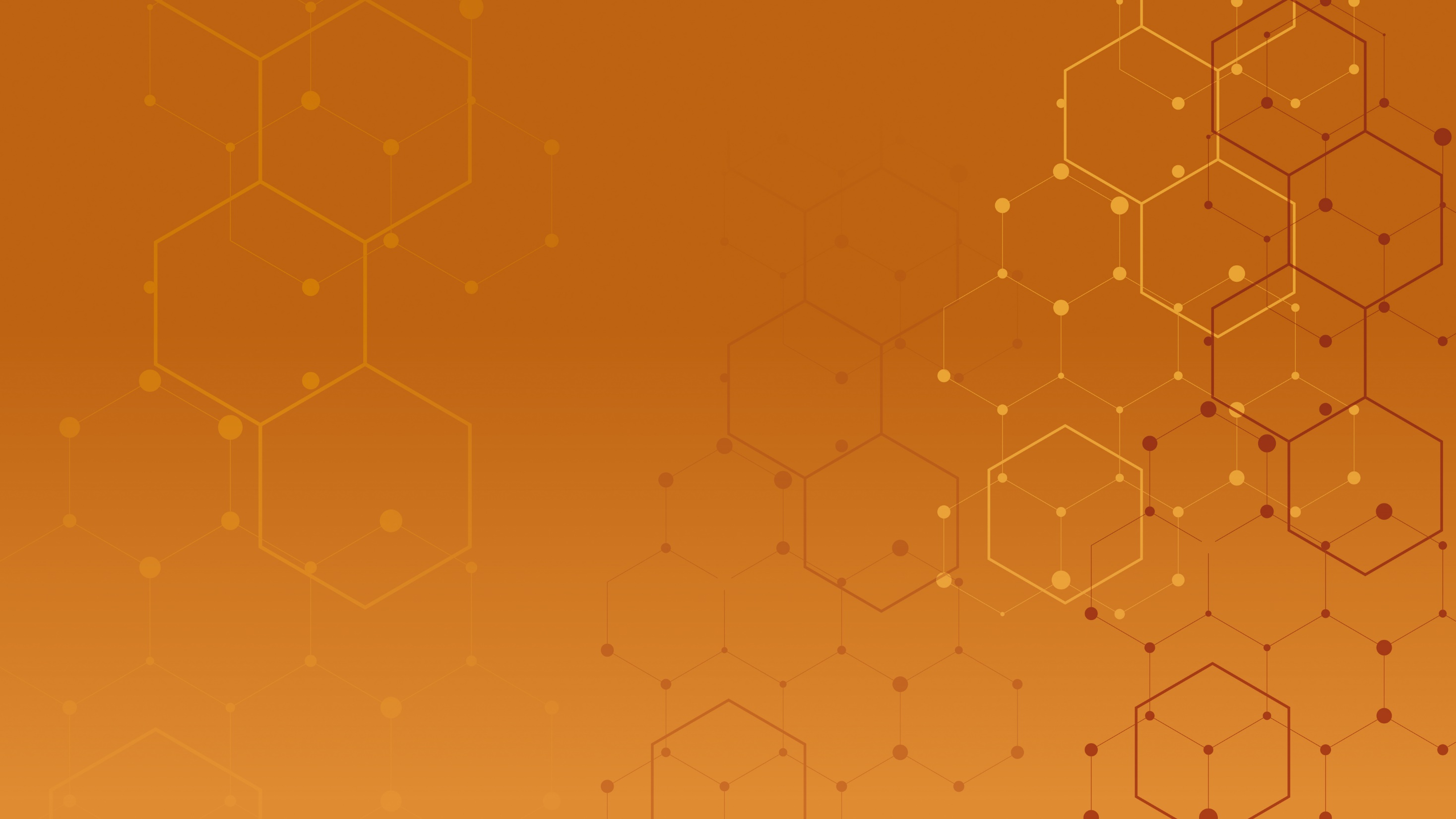 Cheguei! 
Sou a Zezé e estou aqui para apoiar vocês! 
Para nossa maior integração, vou compartilhar quatro fatos sobre mim:
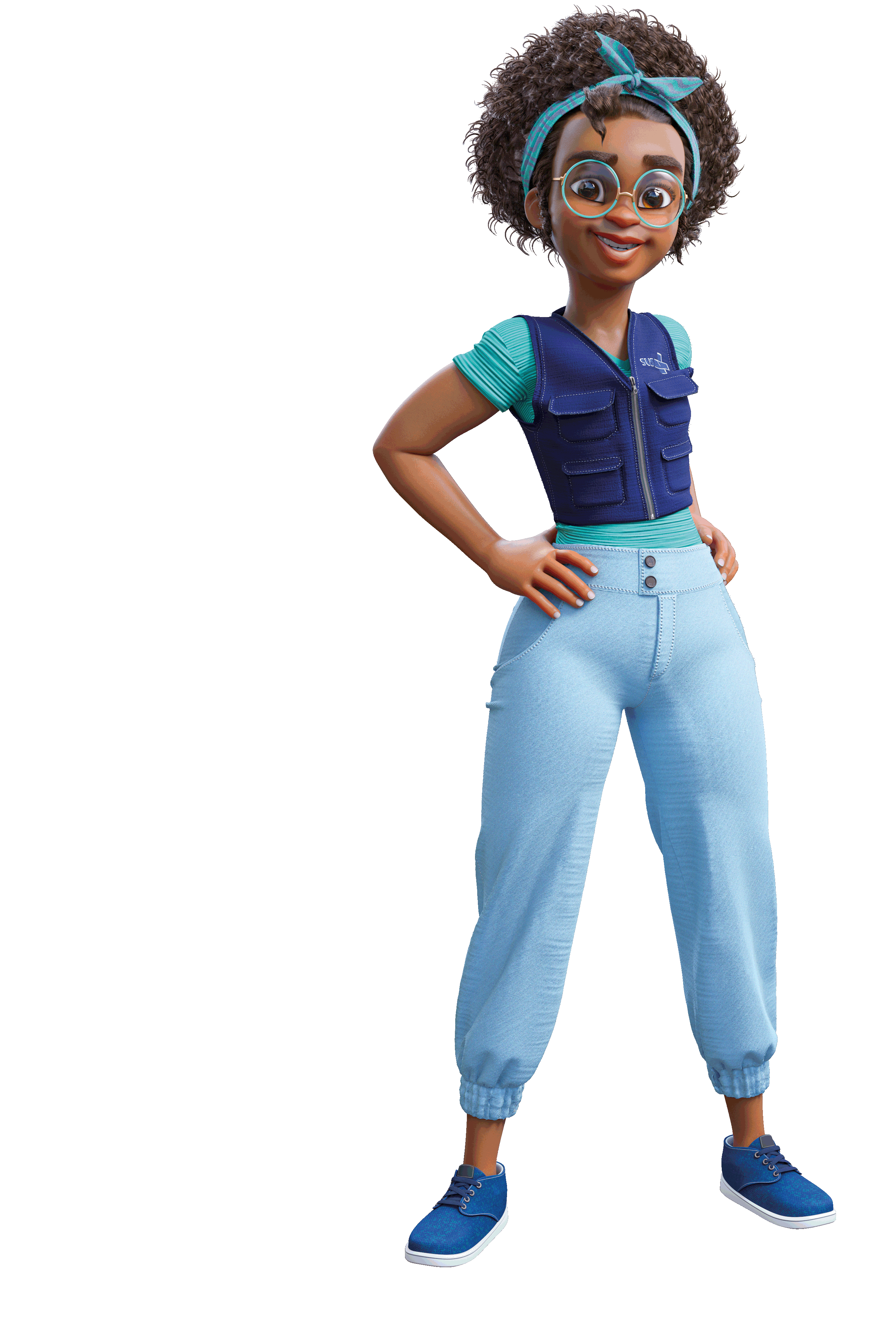 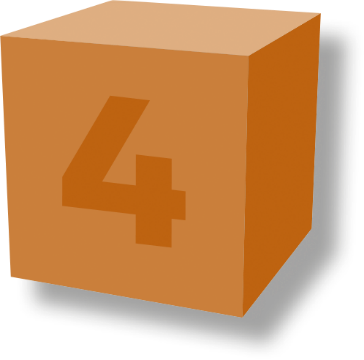 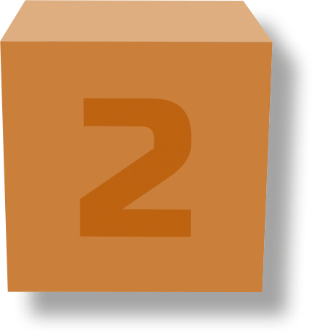 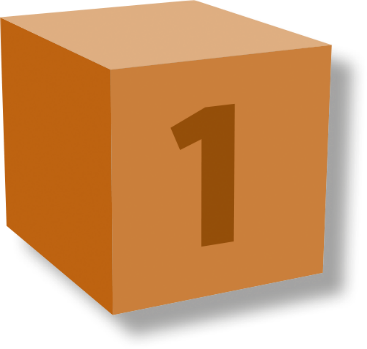 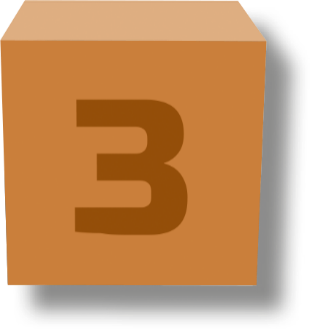 Todo mundo acha que Zezé é meu apelido, mas não é, viu? É meu nome! Zezé e com muito orgulho!
Tem a ver com, digamos, minha criação. Eu não sou um desenho e nem um holograma tá? Eu sou toda feita em 3D!
Sou uma profissional virtual e estou aqui pra apoiar na produção de sentido entre conceitos e atividades apresentadas com a realidade do seu contexto de trabalho.
É possível me encontrar no conteúdo EaD, 
nos materiais de apoio e até mesmo no e-Planifica, nossa plataforma virtual.
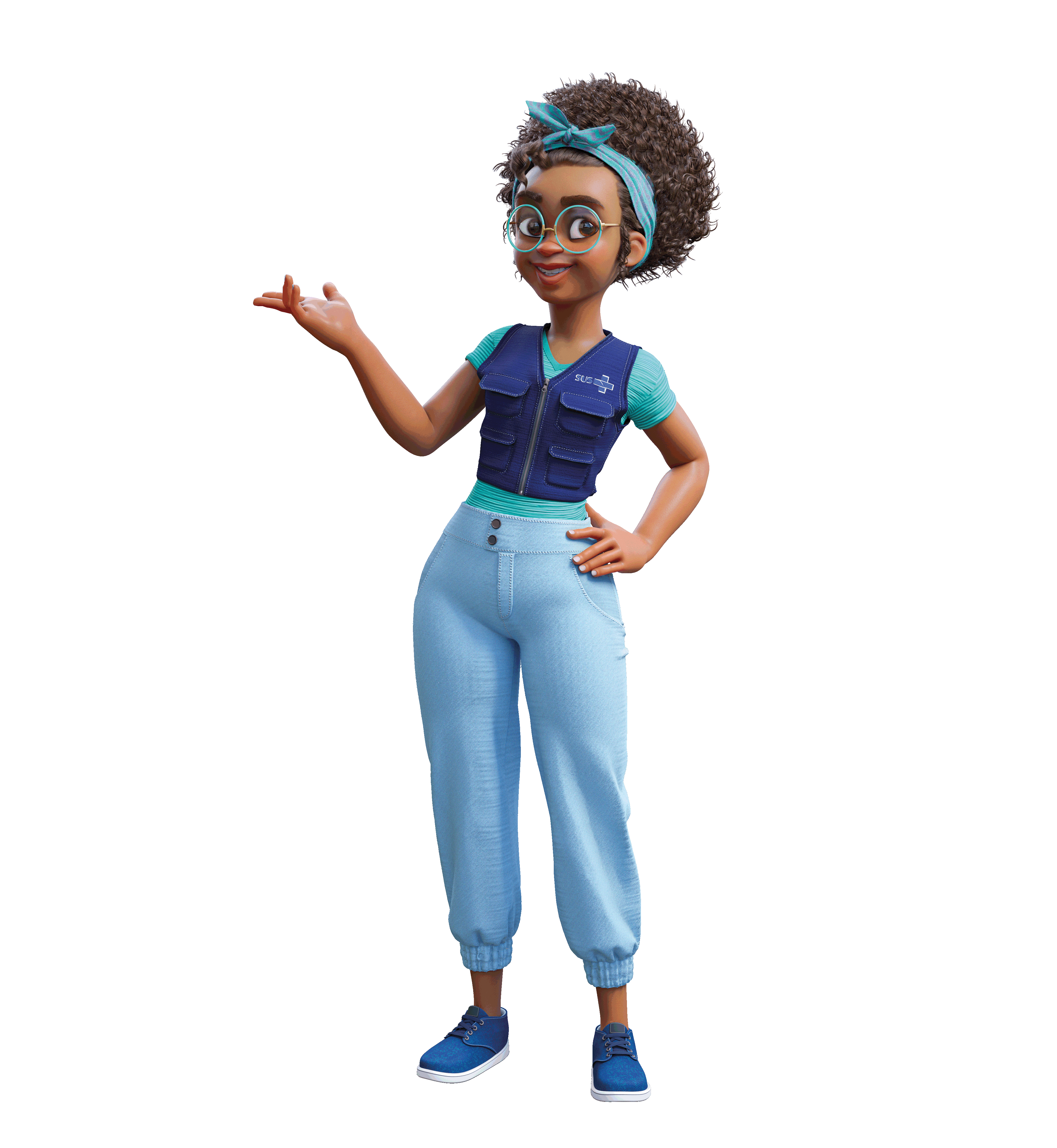 ORIENTAÇÕES:

Fonte de título: calibri (Light Títulos) 40 - branco
Alinhada à direita
Não reposicionar
Não inserir imagens
Material de Apoio – Parte I
ORIENTAÇÕES:

Fonte de título: calibri (Corpo) 36 - azul
Não reposicionar
Não inserir imagens
Comunicação
ORIENTAÇÕES:

Slide corpo TUTORIA
Fonte de sub-título: calibri 28 - cor do marcador
Corpo do texto: calibri 22 – azul
Manter os marcadores
Máximo cinco tópicos por slide
Tópicos alinhados à esquerda
Comunicação como ferramenta de cuidado
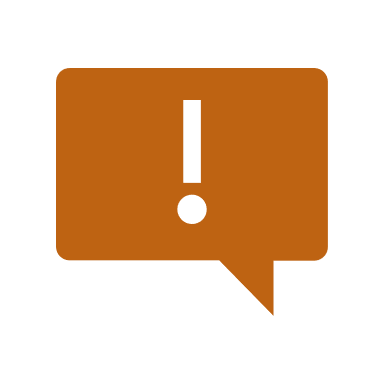 A comunicação é uma ferramenta essencial na assistência à saúde
Está presente em todo o processo de cuidado
O treino de habilidades de comunicação é essencial

Para qualquer comunicação importante, uma comunicação efetiva e empática torna-se ferramenta de cuidado: 
Da comunicação de uma gestação desejada e planejada até 
a má notícia de um diagnóstico de doença grave e avançada
ORIENTAÇÕES:

Slide corpo TUTORIA
Fonte de sub-título: calibri 28 - cor do marcador
Corpo do texto: calibri 22 – azul
Manter os marcadores
Máximo cinco tópicos por slide
Tópicos alinhados à esquerda
Comunicação como ferramenta de cuidado
Comunicações que exigem preparação e técnica efetiva e empática, não se limitam a temas tradicionalmente tachados como “más notícias”.  
“Comunicações importantes” envolvem os mais variados temas no dia a dia das equipes.

A equipe deve estar preparada para uma comunicação clara e empática, que transmita de forma assertiva a informação e, ao mesmo tempo, permita espaço de fala e acolhimento de preocupações.
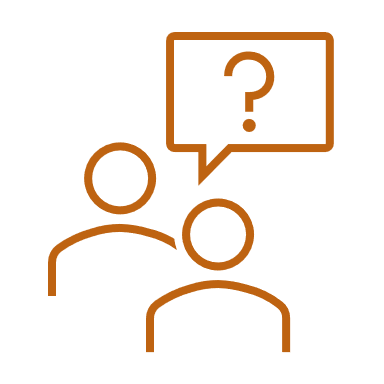 ORIENTAÇÕES:

Slide corpo TUTORIA
Fonte de sub-título: calibri 28 - cor do marcador
Corpo do texto: calibri 22 – azul
Manter os marcadores
Máximo cinco tópicos por slide
Tópicos alinhados à esquerda
Armadilhas comuns de uma boa comunicação
O que não fazer
Comunicação empática envolve
Falar em linguagem técnica.
Ignorar o contexto do encontro de comunicação.
Não captar as demandas da pessoa para a conversa, focando somente no que você considera necessário e importante
Oferecer garantias prematuras, que não são condizentes com a realidade dos fatos
Manter contato visual pelo menos por metade do tempo da interação.
Ouvir atentamente.
Permanecer em silêncio enquanto o outro fala
Manter o tom de voz suave.
Voltar o corpo na direção de quem fala e manter membros (braços e pernas) descruzados.
Utilizar, quando o contexto permitir, toques afetivos nos braços, mãos ou ombros.
Roda de conversa: Comunicação como ferramenta de cuidado
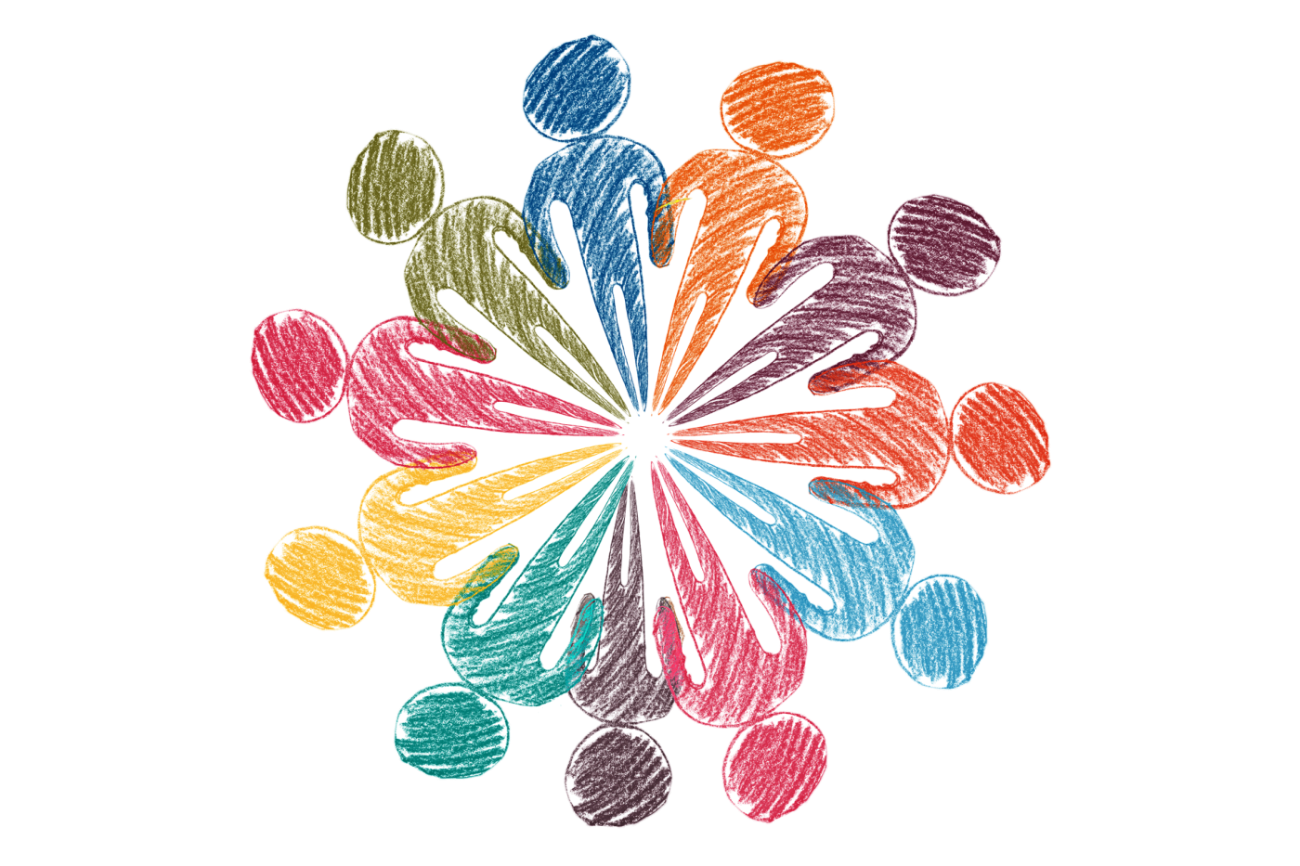 Quais os desafios relacionados à comunicação ao realizar a Abordagem Paliativa?
ORIENTAÇÕES:

Fonte de título: calibri (Light Títulos) 40 - branco
Alinhada à direita
Não reposicionar
Não inserir imagens
Material de Apoio – Parte II
ORIENTAÇÕES:

Fonte de título: calibri (Corpo) 36 - azul
Não reposicionar
Não inserir imagens
O cuidado diante da possibilidade de morte
Sinais de aproximação da morte e processo de morrer
Reconhecer sinais clínicos de que a pessoa cuidada está entrando em fase iminente de morte é de extrema importância e responsabilidade de toda a equipe. 
A identificação desta fase por parte do profissional da saúde traz a possibilidade de mudanças no enfoque do cuidado, visando diminuir o sofrimento e desconforto até a morte, a partir do controle de sintomas e oferta de suporte apropriado
Sinais de aproximação da morte e processo de morrer
Roda de Conversa: A aproximação da morte e processo de morrer
Troca de experiências relacionadas à morte e o morrer
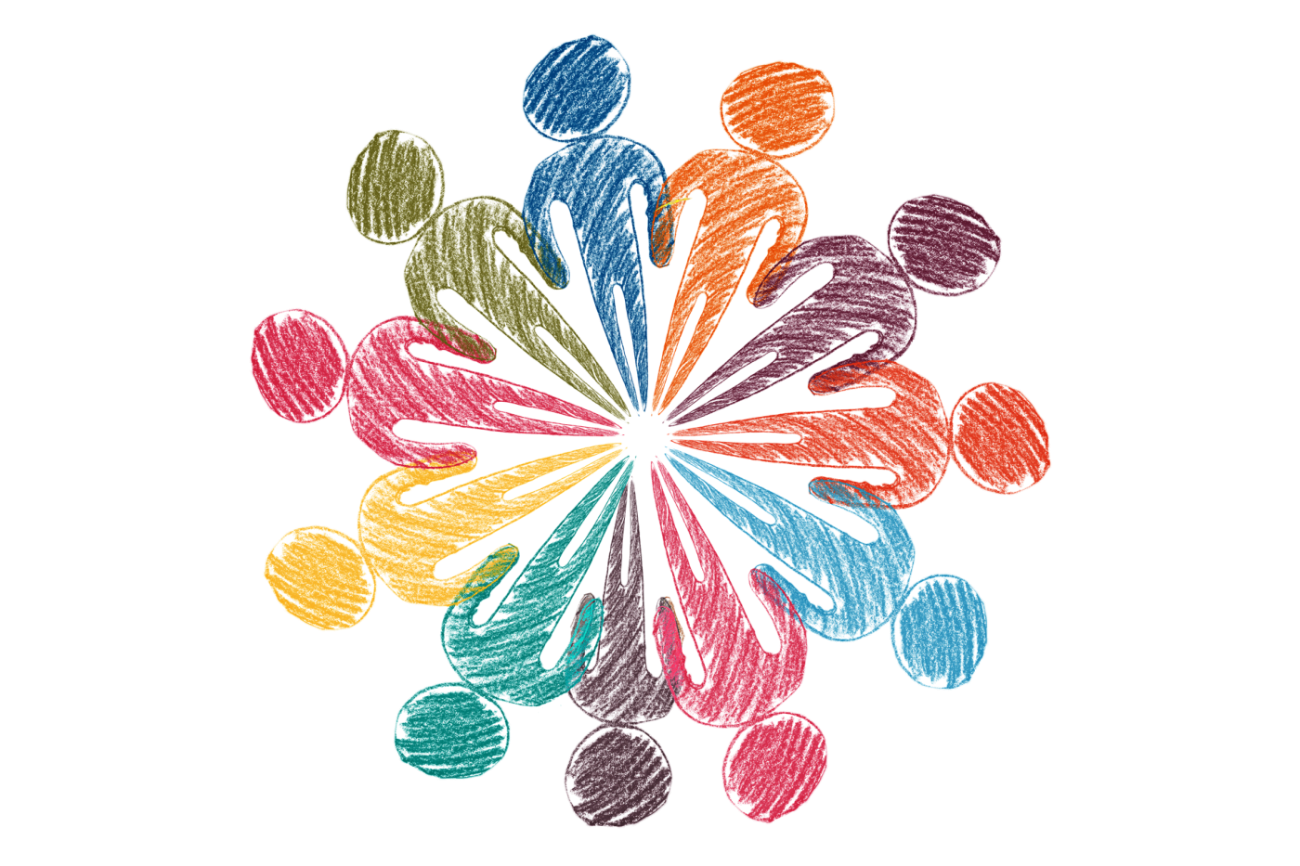 O cuidado diante de perdas e luto
Os cuidados paliativos buscam promover qualidade de vida, prevenir e aliviar sintomas de usuários e familiares. Dentre estes sintomas, estão aqueles de ordem psicológica, que envolvem os sentimentos e sofrimentos acerca da possibilidade de perda da saúde e de perda de um ente querido.

Ao sofrimento observado neste contexto dá-se o nome de luto, processo vivido por usuários adultos, crianças, seus familiares e responsáveis pelo cuidado (ANCP,2019).
O cuidado diante de perdas e luto
O adoecimento traz consigo inúmeras perdas, além da perda da própria saúde, uma vez que pode interferir na relação do usuário com seu corpo, com sua imagem e com a forma que se relaciona consigo e com o mundo (NETTO, 2019).
 Desde o momento inicial da doença, a pessoa e seus familiares são tocados do ponto de vista psicológico por conviverem com mudanças que alcançam diferentes aspectos de sua vida e em diferentes intensidades (ex: mudanças na saúde, rotina, planejamentos, expectativas, entre outras).
O cuidado diante de perdas e luto
As perdas decorrentes do adoecimento, independentemente do estágio da doença, podem favorecer a vivência de um processo de luto, tendo em vista a magnitude da perda em questão - a saúde (ANCP, 2019).

A vivência de um adoecimento por uma condição de saúde grave muda a história de vida da pessoa e leva a repercussões sistêmicas no âmbito familiar.
O cuidado diante de perdas e luto
Luto: Movimento de elaboração psíquica diante uma perda significativa.
Não se restringe a morte de pessoas ou iminência de perda da própria vida, mas, pode acontecer a partir de qualquer perda significativa, como a perda da saúde, do papel familiar ou social, perda da funcionalidade, do trabalho, dos animais deestimação, dentre outras (FRANCO, 2010).
Cuidados voltados ao luto devem envolver o usuário e também à sua família, considerando a estrutura de relações particular de cada um e as variáveis relacionadas à cultura, fatores sociais, psicológicos e, principalmente, à relação estabelecida com o que foi perdido.
O cuidado diante de perdas e luto
Em geral, identificamos como enlutado aquele que perdeu uma pessoa importante, porém é necessário ter um olhar mais abrangente (FRANCO, 2010). 

Exemplos:
Uma pessoa que precisou amputar a perna
Um usuário que perde a funcionalidade por um quadro de insuficiência cardíaca
Alguém que perdeu seu animal de estimação que era seu único companheiro
A perda do emprego
Perder a moradia
Vivenciar uma separação/ divórcio
As reações despertadas no processo de luto vão além das reações emocionais:
O cuidado diante de perdas e luto
O luto permite que o enlutado fique triste, chore ou sinta saudades e viva o sofrimento da perda. 

Não se trata de um obstáculo a ser vencido e sim um processo a ser vivido. 

A elaboração do luto consiste em compreender e aceitar a perda, sendo possível seguir adiante sem aquilo que foi perdido (FRANCO, 2002).
O cuidado diante de perdas e luto
O tempo para isto não é determinado previamente, por ser particular a cada indivíduo e depender de diversos fatores. Portanto, não se deve esperar que o indivíduo supere o mais rápido possível o luto, mas é necessário ofertar espaço e elementos para que se possa vivenciar o processo para concluí-lo. 
É importante que o indivíduo seja acolhido e tenha sua dor validada, com possibilidade de construir uma narrativa que dê sentido à sua perda.
O processo de luto acontece dando espaço para oscilações entre momentos voltados à perda e momentos voltados para a restauração (STROEBE & SCHUT, 1999).
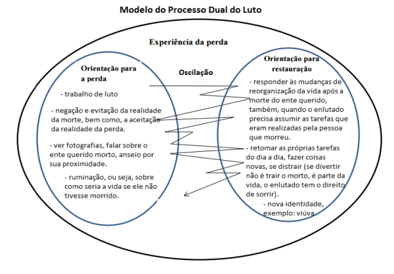 O cuidado diante de perdas e luto
O tempo para isto não é determinado previamente, por ser particular a cada indivíduo e depender de diversos fatores. Portanto, não se deve esperar que o indivíduo supere o mais rápido possível o luto, mas é necessário ofertar espaço e elementos para que se possa vivenciar o processo para concluí-lo. 
É importante que o indivíduo seja acolhido e tenha sua dor validada, com possibilidade de construir uma narrativa que dê sentido à sua perda.
O cuidado diante de perdas e luto
Luto antecipatório
Consiste em absorver a realidade da perda de forma gradual e antecipada. Esta preparação pode incluir identificação e resolução de pendências entre o usuário e outros, tais como dissolução de conflitos interpessoais, conclusão de projetos ou definições jurídicas, dentre outras (FRANCO, 2010).
O cuidado diante de perdas e luto
Luto antecipatório
A equipe de saúde pode auxiliar significativamente neste processo de luto antecipatório do usuário e/ou familiares através de:
Comunicação prognóstica assertiva
Conversas sobre a possibilidade de perdas durante o curso do adoecimento e sobre a morte
Dar espaço para falar sobre esse sofrimento
O cuidado diante de perdas e luto
Luto complicado
O luto complicado se define pelo comprometimento, distorção ou falha na elaboração do luto normal. Está relacionado ao tempo de duração, intensidade, e principalmente, ao comprometimento funcional dos sintomas relacionados à perda (FRANCO, 2002). 
No luto complicado não há aceitação, conclusão do processo e, consequentemente, não há possibilidade que o enlutado invista psiquicamente em novos propósitos, pessoas ou atividades.
Alguns fatores são considerados protetivos ao luto complicado e podem ser viabilizados em sua prevenção:
Complicadores
Fatores de risco
Facilitadores
Fatores de proteção
Tipo de morte (súbita, precoce ou violenta)
Relação conflituosa ou de dependência com o falecido
Conflitos com a equipe cuidadora
Perda de filho
Crises familiares conjuntas à doença
Perdas múltiplas ou lutos anteriores não elaborados
Falta de recursos econômicos e sociais
Possibilidade de realizar rituais de despedida
Conhecimento dos sintomas, da doença e do tratamento
Boa relação com a equipe cuidadora
Rede de suporte social e/ou familiar
Boa comunicação com equipe de saúde
Reflexão sobre o Caso Piloto
É possível identificar um luto vivenciado, fatores de risco e de proteção presentes no caso escolhido, seja referente à usuário, familiar ou cuidador.
Roda de Conversa: Luto
Formas de se comunicar com o enlutado
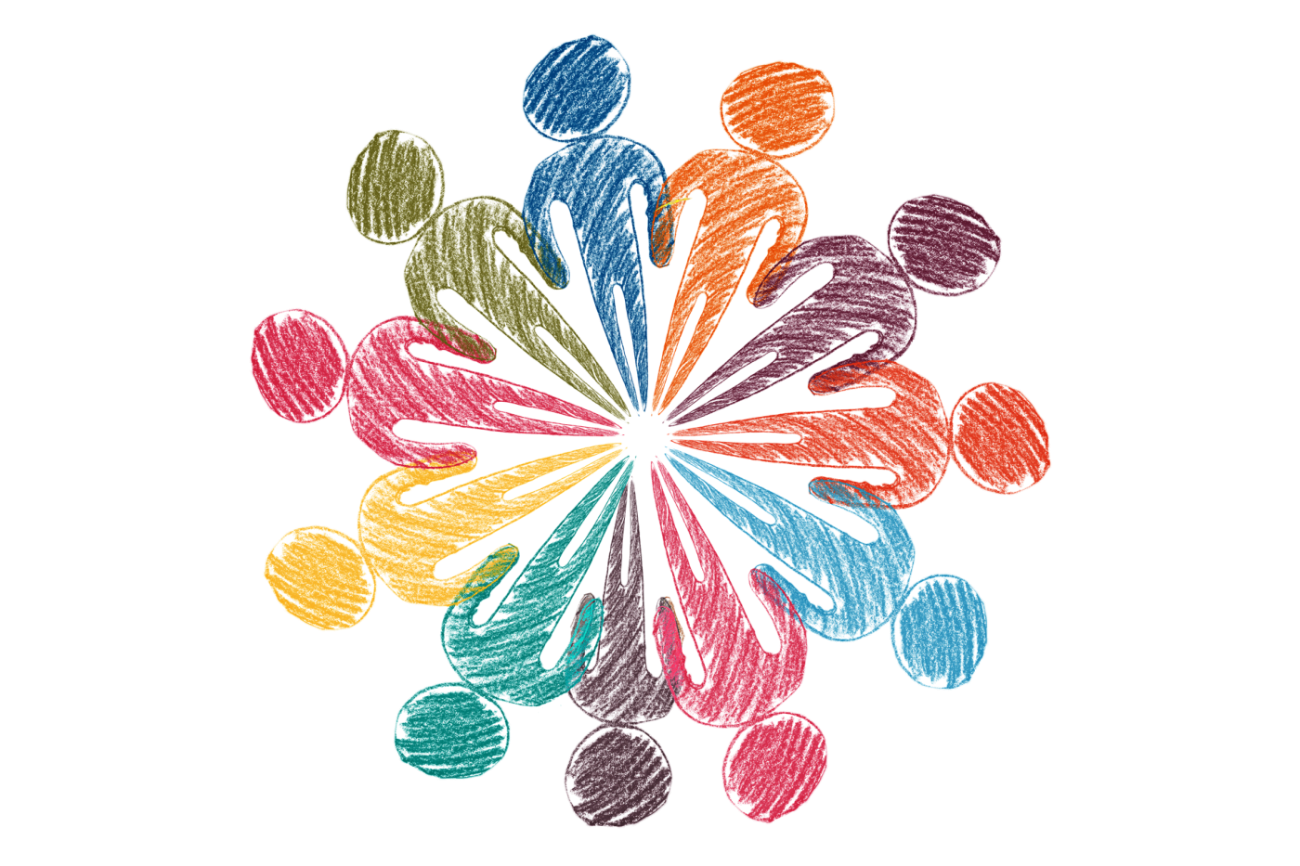 ORIENTAÇÕES:

Não reposicionar o texto do link
Não inserir imagens
Não inserir texto
Não inserir mensagens de agradecimento
Slide padrão de finalização
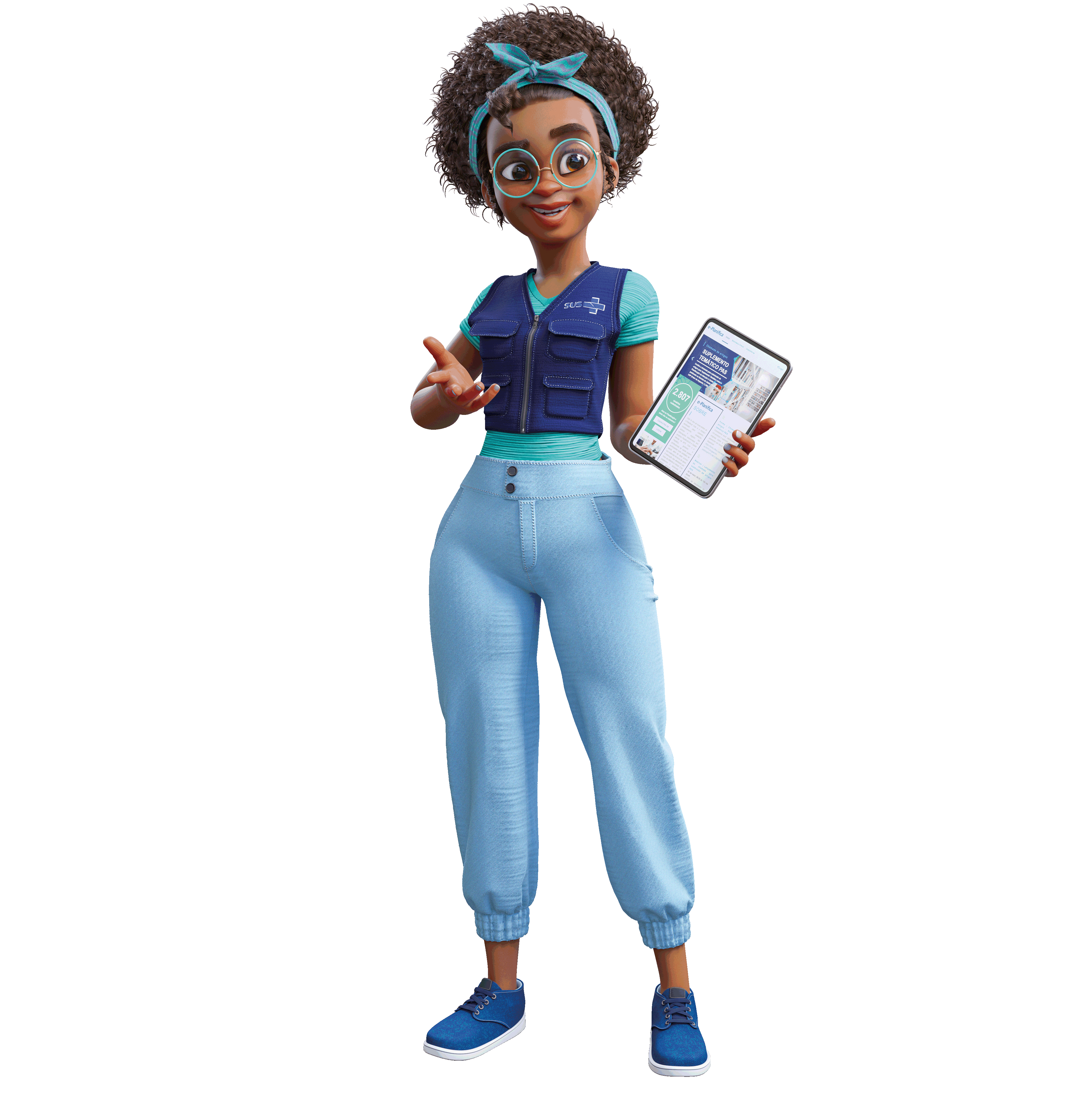